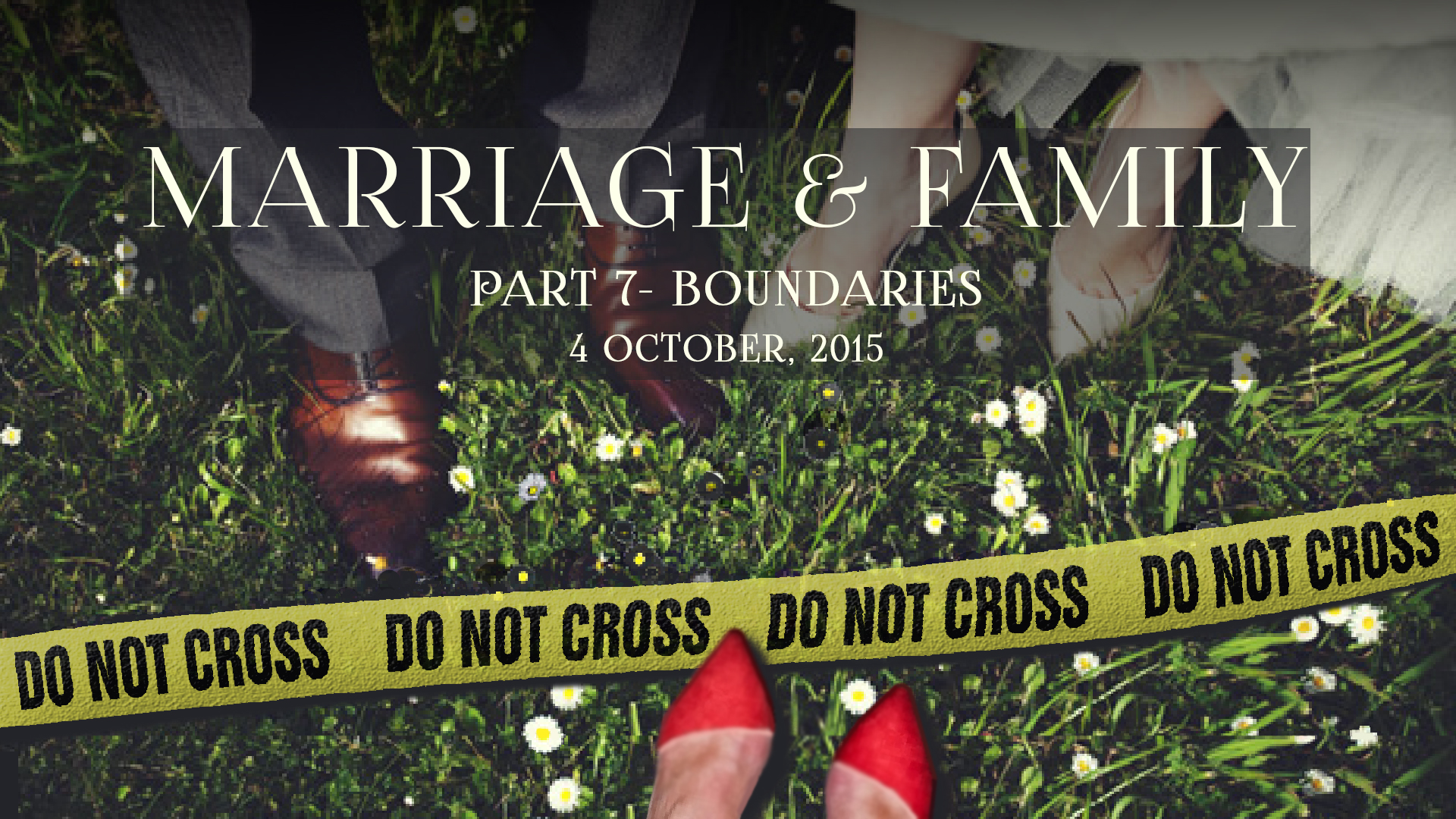 A casual friendship
Emotional affections
Emotional entanglement
Physical affection
Sexual involvement
Beware The Seductress
Proverbs 7:21-26 (GNB)
21 So she tempted him with her charms, and he gave in to her smooth talk. 
22 Suddenly he was going with her like an ox on the way to be slaughtered, like a deer prancing into a trap 
23 where an arrow would pierce its heart. He was like a bird going into a net---he did not know that his life was in danger. 
24 Now then, sons, listen to me. Pay attention to what I say.
Beware The Seductress
Proverbs 7:21-26 (GNB)
25 Do not let such a woman win your heart; don't go wandering after her. 
26 She has been the ruin of many men and caused the death of too many to count.
It's A Slow Fade Into Darkness
Proverbs 9:17-18
17 "Stolen water is sweet, And bread eaten in secret is pleasant." 
18 But he does not know that the dead are there, That her guests are in the depths of hell.
Be On Double Guard During Times Of Personal Crisis Or Triumph
2 Samuel 11:1-4
Don't Trade Enduring Intimacies For Cheap Thrills
Proverbs 5:1-23 (MSG)
1 Dear friend, pay close attention to this, my wisdom; listen very closely to the way I see it. 
2 Then you'll acquire a taste for good sense; what I tell you will keep you out of trouble. 
3 The lips of a seductive woman are oh so sweet, her soft words are oh so smooth. 
4 But it won't be long before she's gravel in your mouth, a pain in your gut, a wound in your heart.
Don't Trade Enduring Intimacies For Cheap Thrills
Proverbs 5:1-23 (MSG)
5 She's dancing down the primrose path to Death; she's headed straight for Hell and taking you with her. 
6 She hasn't a clue about Real Life, about who she is or where she's going. 
7 So, my friend, listen closely; don't treat my words casually. 
8 Keep your distance from such a woman; absolutely stay out of her neighborhood.
Don't Trade Enduring Intimacies For Cheap Thrills
Proverbs 5:1-23 (MSG)
9 You don't want to squander your wonderful life, to waste your precious life among the hardhearted. 
10 Why should you allow strangers to take advantage of you? Why be exploited by those who care nothing for you? 
11 You don't want to end your life full of regrets, nothing but sin and bones, 
12 Saying, "Oh, why didn't I do what they told me? Why did I reject a disciplined life?
Don't Trade Enduring Intimacies For Cheap Thrills
Proverbs 5:1-23 (MSG)
13 Why didn't I listen to my mentors, or take my teachers seriously? 
14 My life is ruined! I haven't one blessed thing to show for my life!" 
15 Do you know the saying, "Drink from your own rain barrel, draw water from your own spring-fed well"? 
16 It's true. Otherwise, you may one day come home and find your barrel empty and your well polluted
Don't Trade Enduring Intimacies For Cheap Thrills
Proverbs 5:1-23 (MSG)
17 Your spring water is for you and you only, not to be passed around among strangers. 
18 Bless your fresh-flowing fountain! Enjoy the wife you married as a young man! 
19 Lovely as an angel, beautiful as a rose-- don't ever quit taking delight in her body. Never take her love for granted! 
20 Why would you trade enduring intimacies for cheap thrills with a whore? for dalliance with a promiscuous stranger?
Don't Trade Enduring Intimacies For Cheap Thrills
Proverbs 5:1-23 (MSG)
21 Mark well that GOD doesn't miss a move you make; he's aware of every step you take. 
22 The shadow of your sin will overtake you; you'll find yourself stumbling all over yourself in the dark. 
23 Death is the reward of an undisciplined life; your foolish decisions trap you in a dead end.
Adultery Is A Brainless Act, Soul-Destroying, Self-Destructive
Proverbs 6:23-35 (MSG)
23 For sound advice is a beacon, good teaching is a light, moral discipline is a life path. 
24 They'll protect you from wanton women, from the seductive talk of some temptress. 
25 Don't lustfully fantasize on her beauty, nor be taken in by her bedroom eyes. 
26 You can buy an hour with a whore for a loaf of bread, but a wanton woman may well eat you alive.
Adultery Is A Brainless Act, Soul-Destroying, Self-Destructive
Proverbs 6:23-35 (MSG)
27 Can you build a fire in your lap and not burn your pants? 
28 Can you walk barefoot on hot coals and not get blisters? 
29 It's the same when you have sex with your neighbor's wife: Touch her and you'll pay for it. No excuses. 
30 Hunger is no excuse for a thief to steal; 
31 When he's caught he has to pay it back, even if he has to put his whole house in hock.
Adultery Is A Brainless Act, Soul-Destroying, Self-Destructive
Proverbs 6:23-35 (MSG)
32 Adultery is a brainless act, soul-destroying, self-destructive; 
33 Expect a bloody nose, a black eye, and a reputation ruined for good. 
34 For jealousy detonates rage in a cheated husband; wild for revenge, he won't make allowances. 
35 Nothing you say or pay will make it all right; neither bribes nor reason will satisfy him.
Women, Stay On Guard
Proverbs 12:4 (GNB)  
A good wife is her husband's pride and joy; but a wife who brings shame on her husband is like a cancer in his bones.

Proverbs 14:1 (GNB) 
Homes are made by the wisdom of women, but are destroyed by foolishness.
Women, Dress Modestly
1 Timothy 2:9-10 (GNB)
9 I also want the women to be modest and sensible about their clothes and to dress properly; not with fancy hair styles or with gold ornaments or pearls or expensive dresses, 
10 but with good deeds, as is proper for women who claim to be religious.
Taking The Road To Freedom
With God's help you can recover. You can arise.
Taking The Road To Freedom
Be assured of the Father's love 
for every prodigal who returns home.
Taking The Road To Freedom
Be assured that the Good Shepherd
is able to restore our souls 
and make us whole again.
Taking The Road To Freedom
The Holy Spirit is here to give beauty for ashes
Taking The Road To Freedom
A journey of a thousand miles begins with one step.
Every step matters.
Cutting Off To Break Free
Matthew 5:27-30 (GNB)
27 "You have heard that it was said, 'Do not commit adultery.' 
28 But now I tell you: anyone who looks at a woman and wants to possess her is guilty of committing adultery with her in his heart. 
29 So if your right eye causes you to sin, take it out and throw it away! It is much better for you to lose a part of your body than to have your whole body thrown into hell.
Cutting Off To Break Free
Matthew 5:27-30 (GNB)
30 If your right hand causes you to sin, cut it off and throw it away! It is much better for you to lose one of your limbs than to have your whole body go off to hell.
Reconciliation And Healing 
- The Offender And The Offended
Establish Moral Fences And Stay Within Boundaries
1 Peter 5:8  
Be sober, be vigilant; because your adversary the devil walks about like a roaring lion, seeking whom he may devour.
Establish Moral Fences And Stay Within Boundaries
Don't do something you would not like your spouse to be doing.

Be careful about your chatting, use of social media and other online interactions with the opposite sex.
Establish Moral Fences And Stay Within Boundaries
Guard your mind, your thoughts, imaginations, feelings, affections. The moment you feel wrong thoughts or affections being aroused towards someone of the opposite gender, deal with it. Take it to God in prayer. Consecrate your thoughts and affections. Cast out evil thoughts and affections.
Establish Moral Fences And Stay Within Boundaries
Be careful in your interactions with that person towards whom you may have some feelings or who you sense has certain romantic feelings towards you. Don't express your feelings or given any indications of it to the other person.
Establish Moral Fences And Stay Within Boundaries
Be brutally honest with yourself in this area. Don't fool yourself, you are no angel.

Don't flirt, don't play with the other person's emotions, dropping hints and denying that you did it.
Establish Moral Fences And Stay Within Boundaries
Stay away from pornography, and other related things that cause you to sin in the area of sexuality.

Establish any other boundaries that are relevant to your situation.
Establish Moral Fences And Stay Within Boundaries
If you are single, establish these boundaries now so that you will be strong in this area once you are married.